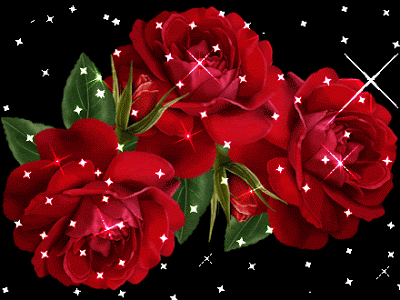 আজকের ক্লাসে সবাইকে স্বাগতম
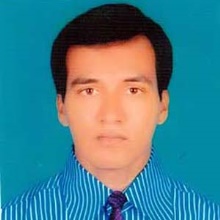 শিক্ষক পরিচিতি
নামঃ খান ইমামুল ইসলাম
সহকারী শিক্ষক (বিজ্ঞান)
গোহালা টি,সি,এ,এল উচ্চ বিদ্যালয়
মোবাইল নং-০১৭১১-২২২৯৩৪
ই-মেইলঃkhanimamulislam@gmail.com
পাঠ পরিচিতিঃশ্রেণিঃ নবমঅধ্যায়ঃ ৪পাঠঃ ৩-৪তারিখঃ 06-০4-২০২০সময়ঃ ৫০ মিনিট
তোমরা কি বলতে পার নিচের চিত্র দুটি কিসের চিত্র?
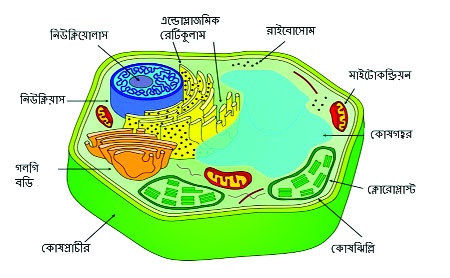 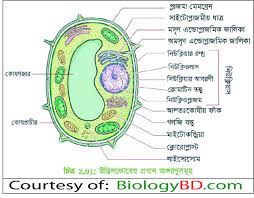 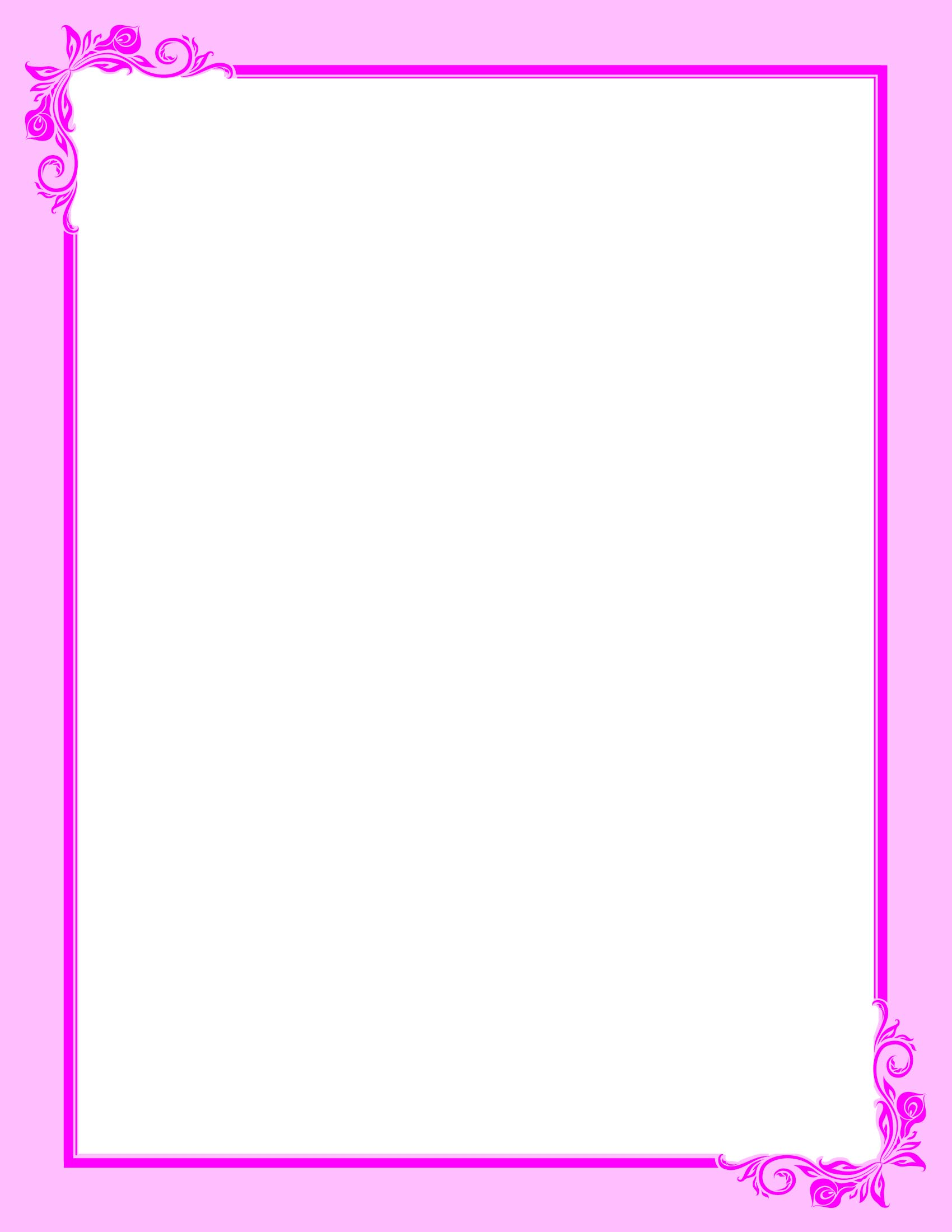 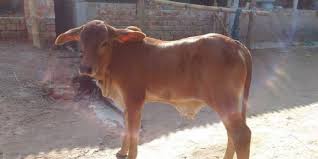 এই ছোট বাছুরটি কিভাবে ছোট থেকে বড় হয়েছে?
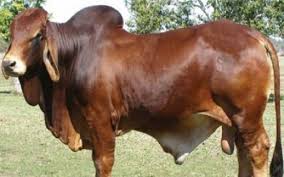 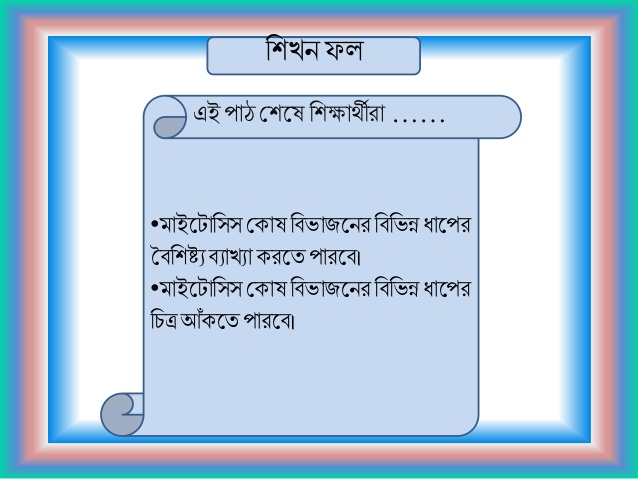 বিভিন্ন প্রকার কোষ বিভাজন সম্পর্কে বলতে পারবে।
কোষ বিভাজন একটি মৌলিক ও অত্যাবশ্যকীয় প্রক্রিয়া যার দ্বারা জীবের দৈহিকবৃদ্ধি ও বংশ বৃদ্ধি ঘটে । যে প্রক্রিয়ায় জীব কোষের বিভক্তির মাধ্যমে একটি থেকে দুটি বা চারটি কোষের সৃষ্টি হয় তাকে কোষ বিভাজন বলে । বিভাজনের ফলে সৃষ্ট নতুন কোষকে অপত্য কোষ (Daughter cell) এবং যে কোষটি বিভাজিত হয় তাকে মাতৃ কোষ (Mother cell) বলে ।